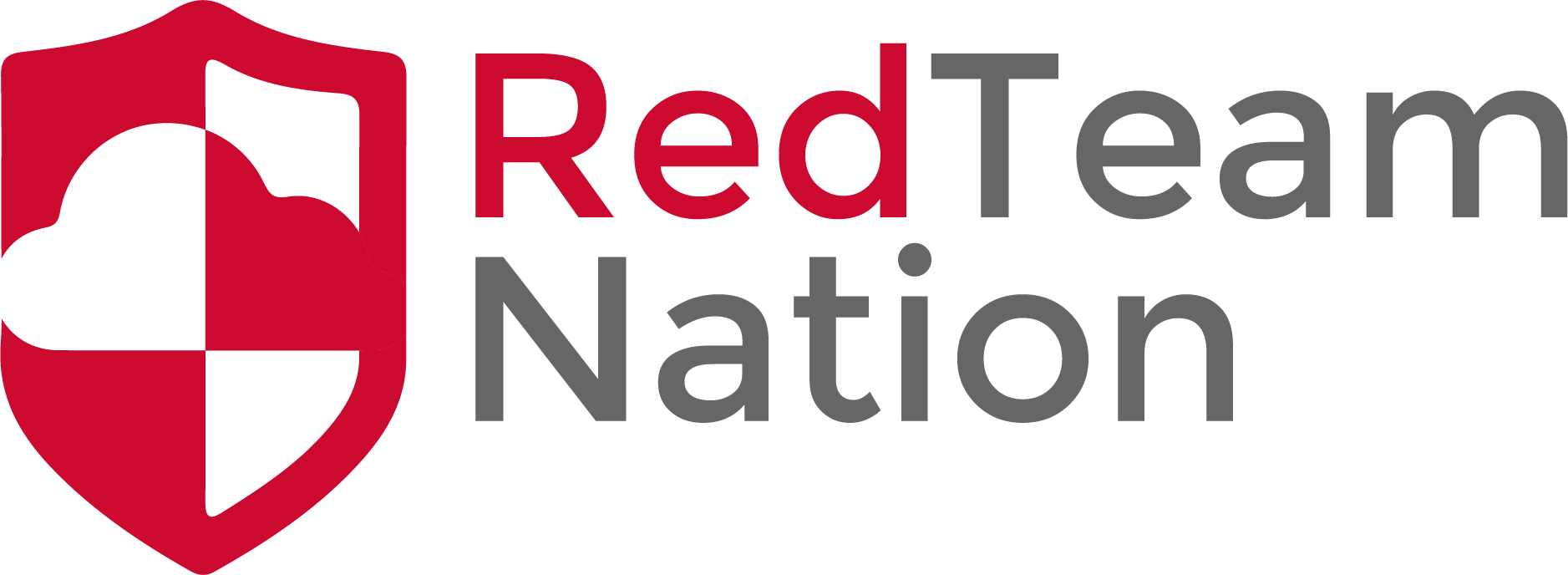 0 Days
CEO/Lead Instructor: Brandon Dennis, OSCP
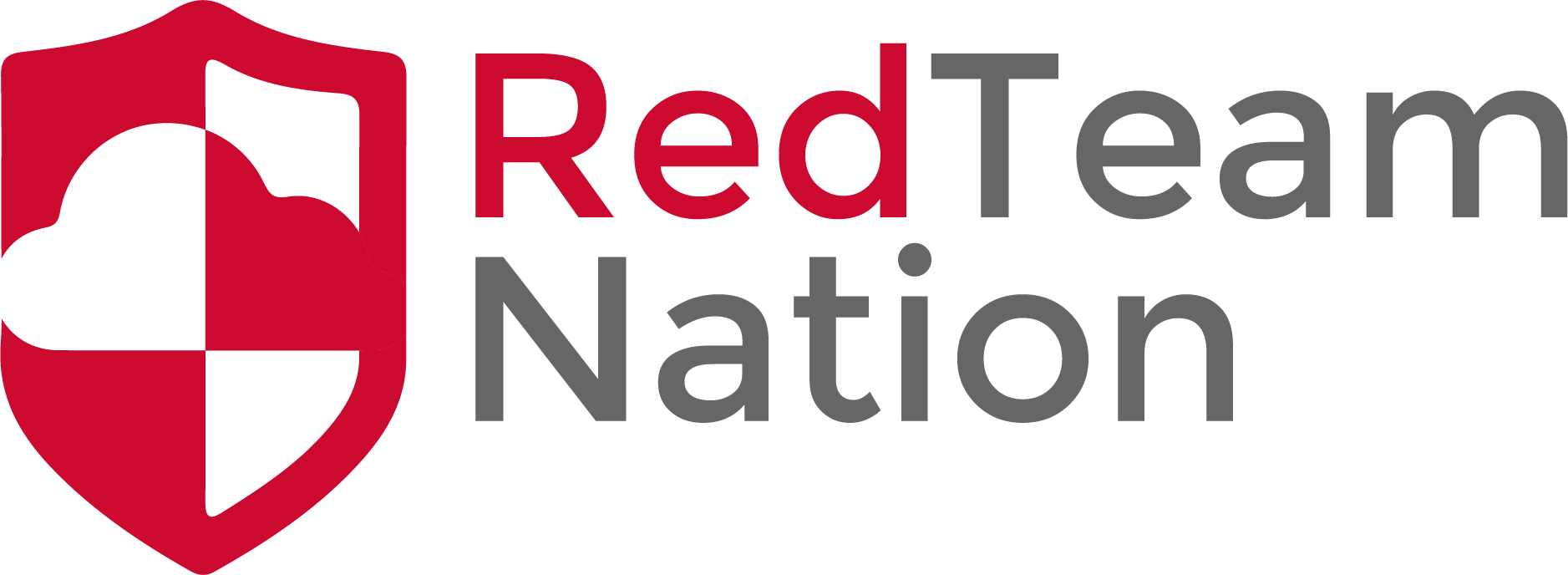 What are 0 Days?
A new or previously unknown exploit for a system or service
This should be disclosed in a professional fashion
Do not just release these into the wild
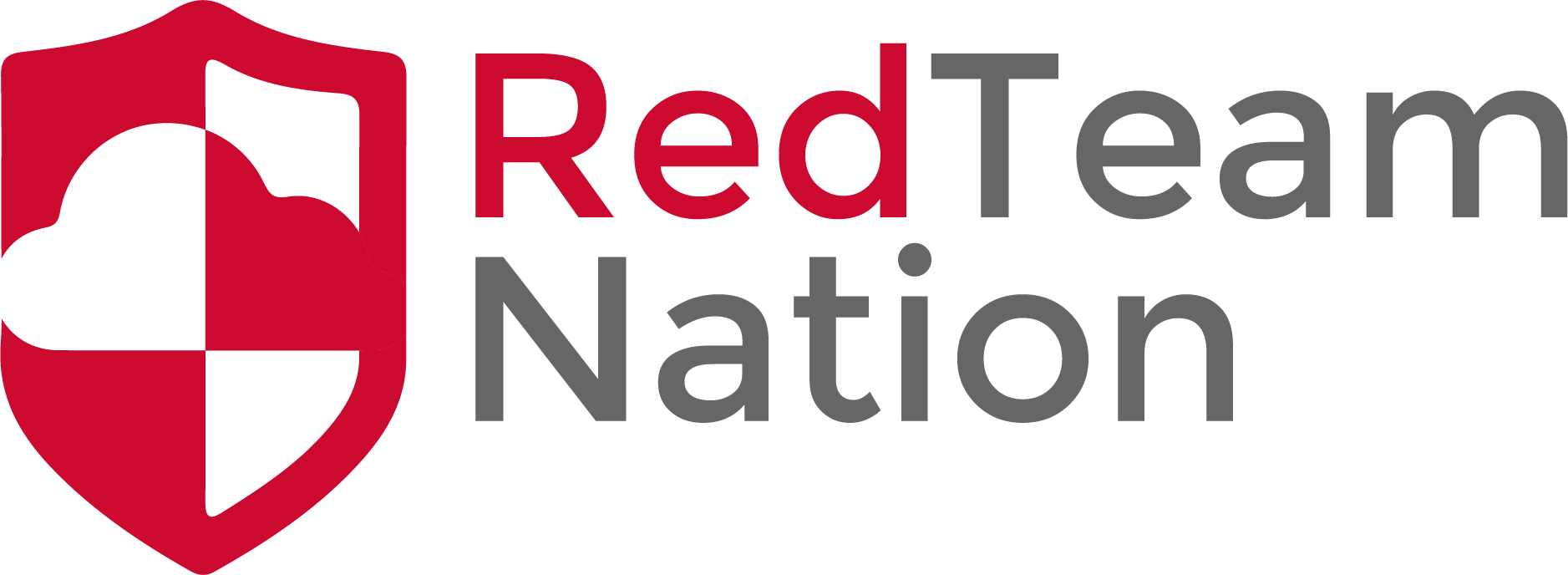 How do we find these?
0 Days are not just memory exploits but can be the following
Misconfigured web app in default install
Memory vulnerability
Denial of Service Exploits by crashing the app
Finding a 0 Day is normally done in a few ways
Fuzzing the service
Manually looking at the service
Performing a code audit